Об итогах исполнения бюджета Красноармейского района                 за 2022 год
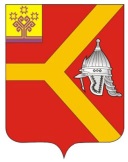 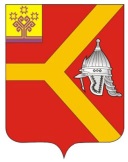 Основные параметры исполнения Красноармейского района                    Чувашской Республики
тыс. рублей
за 2021 г.
за 2022 г.
в % к
2021 году
103,3%
104,3%
99,9%
106,4
%
Профицит
Дефицит, профицит
Плановый дефицит Красноармейского района
44813,4 тыс. руб.
3
тыс.руб.
Основные параметры бюджета Красноармейского муниципального округа за 2021-2022 годы
4
Доходы бюджета Красноармейского муниципального округа Чувашской Республики
тыс. рублей
541955,5
559721,3
+ 17765,8
+ 18164,9
+ 13,8%
-- 399,1
- 0,1%
Обеспечивается темп роста собственных доходов
Структура налоговых и неналоговых доходов бюджета Красноармейского муниципального округа за 2022 год
+11551,2 тыс.руб.
+12,2 %
Налог на доходы физических  лиц - 83390,4 тыс. руб.
Налог на совокупный доход – 9302,1 тыс. руб.
Налог на имущество – 1358,0 тыс. руб.
Доходы от использования имущества – 4708,9 тыс. руб.
5
Прочие доходы – 7808,3 тыс. руб.
6
Безвозмездные поступления 409476,3 тыс. руб.
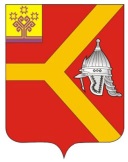 Структура безвозмездных поступлений в бюджет Красноармейского муниципального округа Чувашской Республики в 2022 году
8
Основные мероприятия по мобилизации доходов бюджета
Работа с организациями, выплачивающими заработную плату работникам ниже прожиточного минимума и использующими «конвертные» зарплатные схемы
Организация работы  с владельцами квартир, сдающими жильё в аренду и уклоняющимися от декларирования доходов от сдачи жилья в аренду
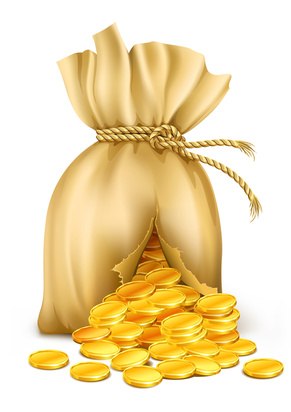 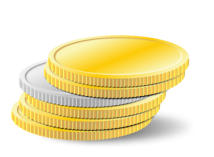 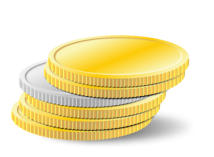 Работа с администраторами доходов бюджета муниципального округа, направленная на повышение качества администрирования доходных источников, повышение уровня ответственности за выполнение прогнозных показателей, снижение недоимки по администрируемым платежам
Работа муниципальной межведомственной комиссии по работе с владельцами вновь возведенных (реконструированных) строений, помещений и сооружений, уклоняющимися от регистрации принадлежащего им недвижимого имущества.
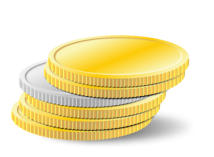 Организация работы по информированию граждан о сроках уплаты налогов
Проведение мероприятий, направленных на снижение недоимки по налоговым платежам
9
Основные параметры бюджета Красноармейского муниципального округа за 2022 год
Образование
272062,5 тыс.руб.
Доходы бюджета 559721,3 тыс.руб.
Расходы бюджета 531423,5  тыс.руб.
Собственные доходы в расчете
на 1 человека 
11250,1 руб.
(численность на 01.01.2022- 13355 чел)
Налоговые доходы
127663,8 тыс.руб.
Национальная экономика
78560,5тыс.руб.
Национальная безопасность
4104,4 тыс.руб.
БЮДЖЕТ
Неналоговые доходы
22581,2 тыс.руб.
Прочие расходы
73144,0 тыс.руб.
Социальная политика
 17819,6 тыс.руб.
Физическая культура и спорт
450,0 тыс.руб.
Расходы в расчете на 1 человека
39792,1 руб.
Безвозмездные поступления
409476,3 тыс.руб.
Жилищно-коммунальное хозяйство
53408,7 тыс.руб.
Культура
31873,8 тыс.руб.
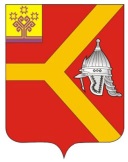 Исполнение бюджета Красноармейского муниципального округа Чувашской Республики за 2022 год
тыс. рублей
Расходы ( тыс. руб.)
+6,4%
+32177,4
10
Расходы бюджета Красноармейского муниципального округа Чувашской Республики за 2022 год
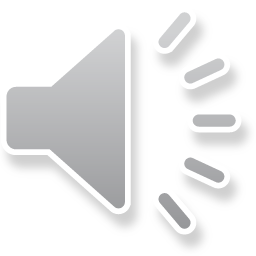 12
Структура расходов  бюджета Красноармейского муниципального округа Чувашской Республики в 2022 году 531423,5 тыс.руб.
13
Муниципальные программы  2022 года
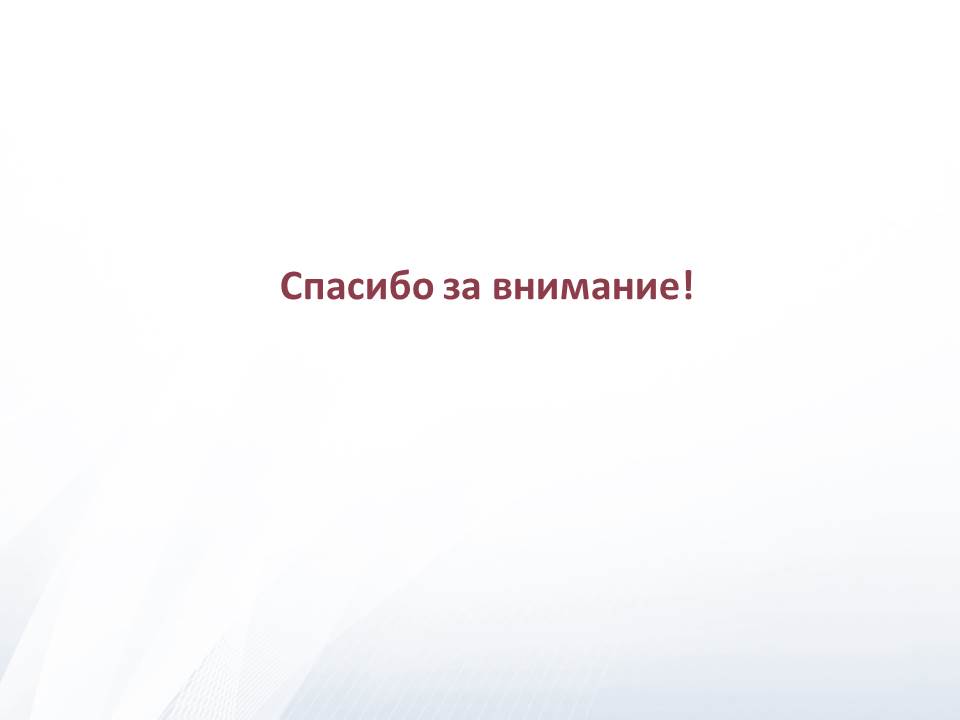